Ag Energy Outlook
David Ripplinger
February 21, 2014
Ashley, ND
2
3
Corn Ethanol
4
Source: Federal Highway Administration
5
Source: University of Michigan Transportation Research Institute
6
Source: Energy Information Administration
7
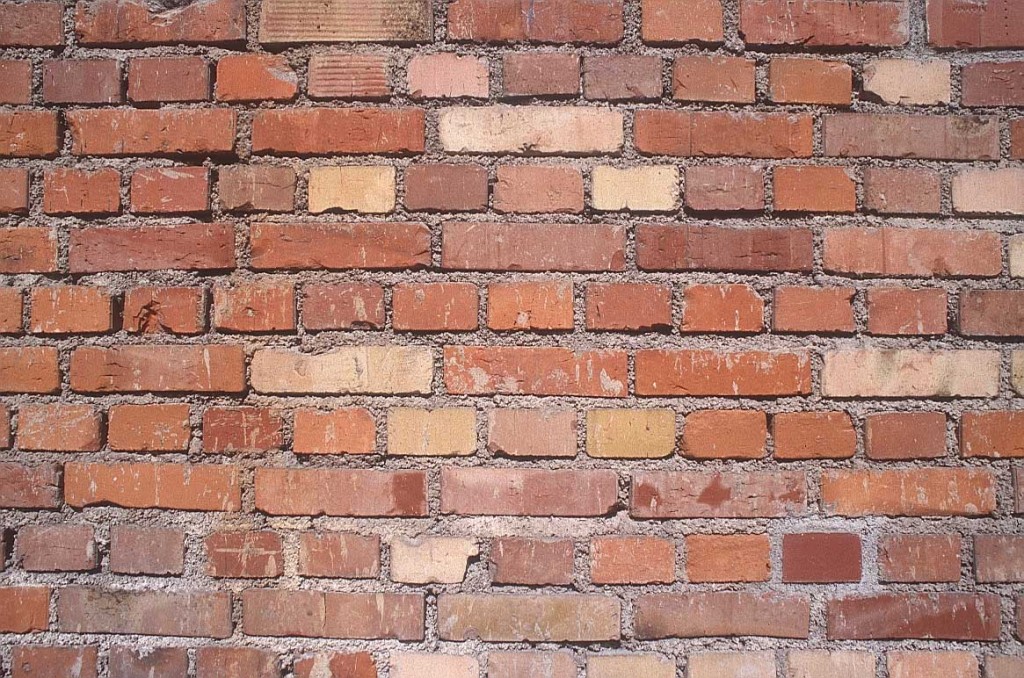 The Blend Wall
Our nation’s fueling infrastructure and fleet have a limited capability to utilize ethanol.
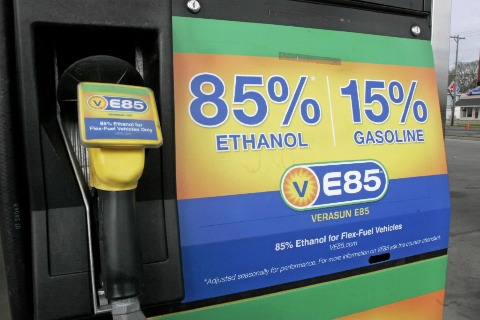 8
The Renewable Fuel Standard (RFS)
A federal law enacted in 2005 and updated in 2007 that mandates the minimum use of various biofuels by type and year.

Provides support for the development and operation of biorefineries.
9
How does it work?
Each year blenders are told the amount of each type of fuel they need to blend based on the amount of fuel they used the previous year
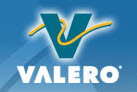 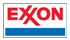 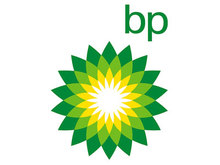 10
11
Implications
1.4 billion gallons of corn-ethanol require 500 million bushels of corn

This is roughly ND’s recent production
12
Update 1
In statements earlier this week EPA noted that their final rule make look much different than what was proposed in October.

EPA expects to have the rule out this spring, that is before midnight on June 20th.
13
Update 2
The price of RINs are up 

Is this a signal that EPA’s final rule will  be higher?
14
WASDE
15
Source: Iowa State University
16
Source: Energy Information Administration
17
65 million gallon per year
corn-ethanol refinery

Located near Spiritwood

Uses heat and power from co-located coal-fired power plant
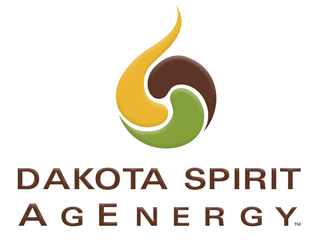 18
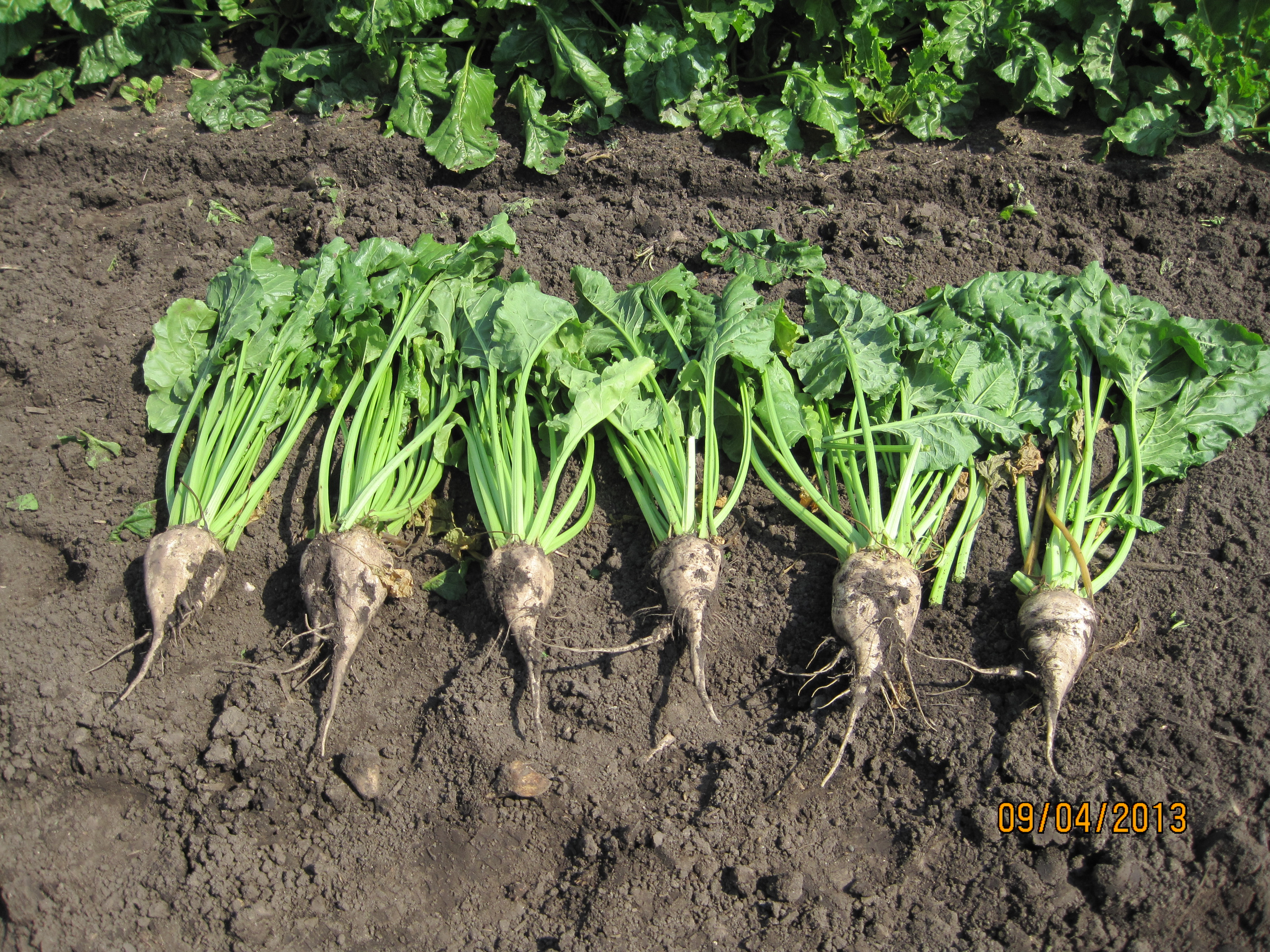 19
[Speaker Notes: Varieties of beta vulgaris bred for sugar quantity

May not meet quality standards for food production (sugar beet)

Higher sugar yield than fodder beets

Sugar is 
	Nature’s store of easily 
	accessible energy

	Readily convertible into a 	number of fuels and products

Sugar beets are an economical way of producing sugar

Breed/engineer for sugar quantity not quality]
Domestic cellulosic projects
Poet-DSM in Emmitsburg, IA, 25 mmgpy 
Dupont-Danisco in Nevada, IA, 27.5 mmgpy 
Abengoa in Hugoton, KS, 25 mmgpy
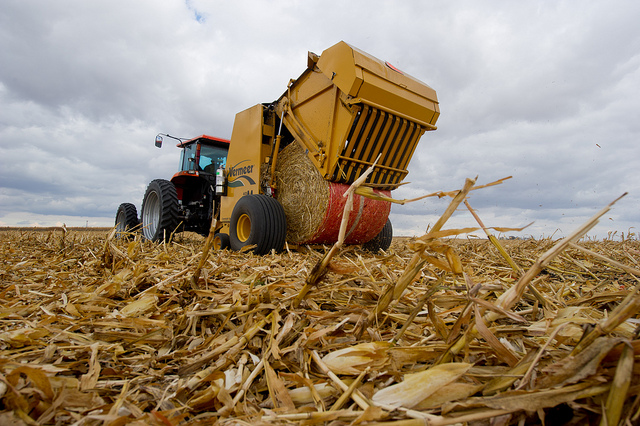 20
Ethanol Wrapup
EPA’s ‘blend wall’ ruling if maintained will significantly affect the ethanol industry and the demand for corn in the long run

Profits and exports are keeping ethanol refineries running at high capacity

Advanced and cellulosic biofuel projects are underway
21
Biodiesel
22
Biodiesel
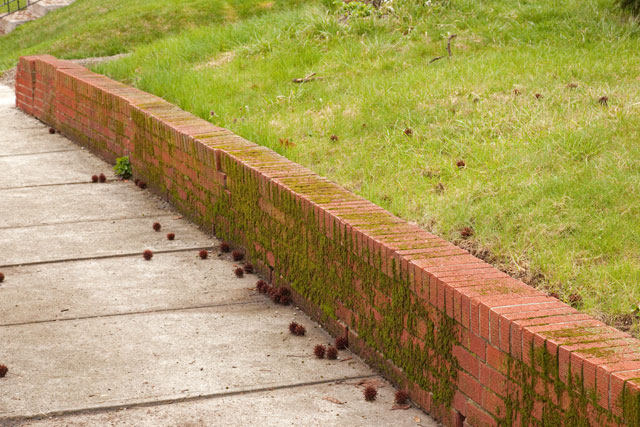 Blend wall is much lower

Tax credit expired at the end of 2013
23
Source: Energy Information Administration
24
Source: United States Department of Agriculture
25
Source: United States Department of Agriculture
26
Source: Iowa State University
27
13/14 RVO 105 MM gals
Source: Energy Information Administration
28
Biodiesel Wrapup
Blend wall is not an issue, but EPA did not increase the biodiesel RVO from 2013

Margins have declined significantly
29
Farm energy
30
General Slide
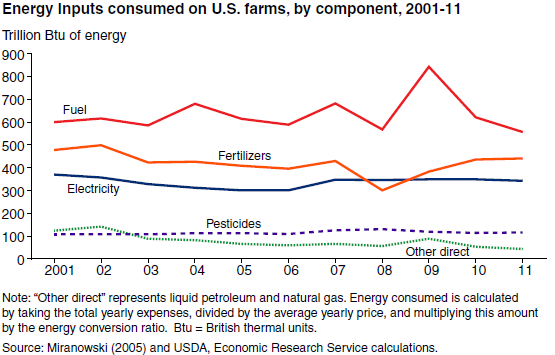 31
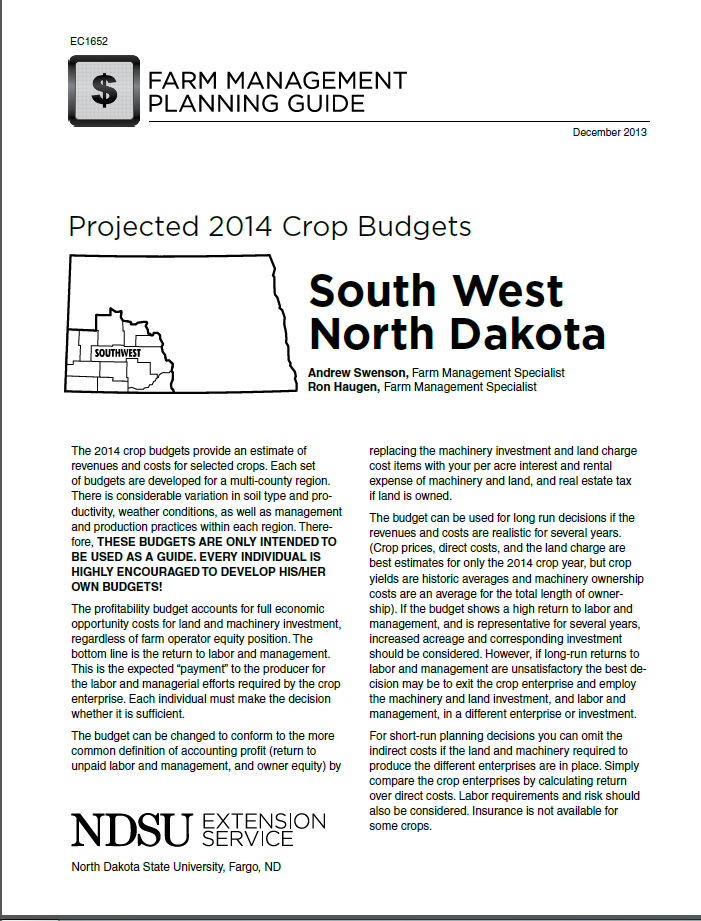 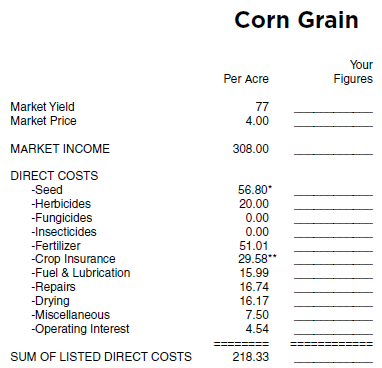 32
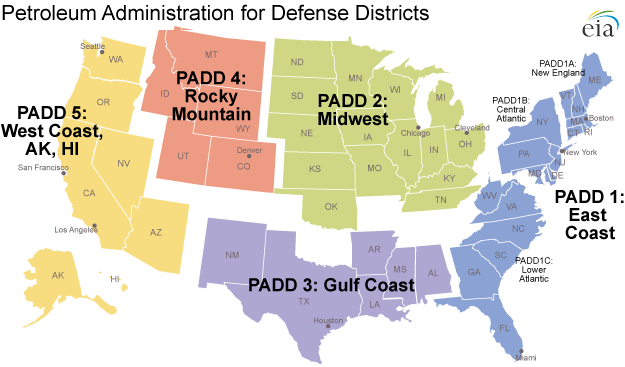 33
Diesel OUtlook
34
First Things First
Crude Oil – Production is up

Refining activity is up

Diesel and gas exports are up (a lot)
35
Super Field
Sometime in 2014, the Bakken is expected to begin producing more than 1 million barrels of oil per day qualifying it as a ‘super field’.

In the history of the world, how many super fields have been developed?
36
Diesel Outlook
Short term (winter) is bullish with cold weather across the northern US 

Medium term is bearish with prices >$.10 less for 2014 and 2015 (EIA).  Depends on the price of crude.

KS farm diesel is expected to be 8.5% lower than 2013 (Dhuyvetter)
37
Projects
Great Falls, MT Expansion +20,500 bbls/d
Dakota Prairie (Dickinson) 20,000 bbls/d
Dakota Oil (Trenton) + 20,000 bbls/d
Thunder Butte Refinery +20,000 bbl/d (30,000?)
38
Source: Energy Information Administration
39
Nitrogen Fertilizer
40
ND Nitrogen
Ammonia $490 st FOB $585 delivered (750/780 year ago)

Urea – tons are short in western ND - $440 FOB/$490 delivered (470/512)

Much higher than the region average - $410

UAN - $10.54
41
Outlook
Fertilizer Outlook & Technology Conference
Doug Hoadley, CFI

	Total Nitrogen use flat 13.8 million tons –fertilizer.  NH3 and UAN flat, Urea down, others up

	DEF less than 400M tons will grow to 1.2 million tons in 2018
--Don’t appear to be any supply issues on the horizon
42
Projects/Expansion
CHS – Spiritwood (2017)
 - 2,000 st/d
 - commissioned $25 million FEED study
 - final decision to build made in early 2014
Northern Plains Nitrogen – Grand Forks (2017)
 - 2,400 st/d	
 - purchasing land
 - ground breaking early 2015
Koch – Brandon, MB; CF – Port Neal, IA
43
Natural Gas/Propane
44
Supply issues persist in Northern plains
PADD2 propane stocks were low to start the season
Cold weather bullish in the near term (stocks are less than 60% of last years level)
Increased domestic production
Cochin reversal
CHS – Hannaford Terminal
45
Farm Energy Outlook Summary
Diesel prices down in 2014
Nitrogen prices down significantly
Natural gas/propane
46